Breast and Cervical Cancer Screening in Sexual-Minority Women
Darcy Guidice MSN, FNP-BC
Introduction
Access to appropriate healthcare is a pressing concern across many populations
Barriers to care vary between populations 
Barriers to care include: knowledge, education, associated stigma, and access to insurance (Kerker et.al., 2006, Smith et.al., 2017)
[Speaker Notes: (after 2) One of the goals outlined by Healthy People 2030 is the need to improve the health, safety and well-being of the LGBT community. Healthy People 2030 indicates that the collection of population level data is a key part of meeting the needs of the population 

(after 3) Although these numbers indicate a small percentage of the general population, an area of need and increased access to appropriate care and education still exists 

(after 4) Goals include increasing the body of research on LGBT health issues, access to appropriate primary care, and use of preventative testing]
Introduction
The National LGBT population estimates are as follows:
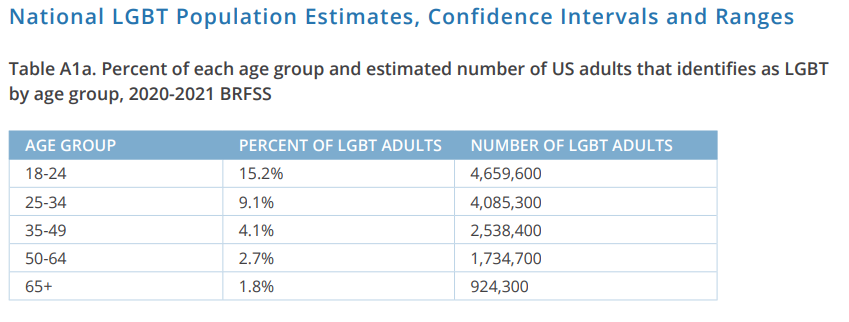 Flores, A.R. & Conron, K.J. (2023). Adult LGBT Population in the United States. The Williams Institute, UCLA, Los Angeles, CA
[Speaker Notes: This project surveyed women ages 21-60 due to screening recomendations]
Background
The body of research regarding women’s health as a separate entity is much small than that of men’s health 
Specifically identifying women who identify as non-heterosexual further narrows the available research
Much of the currently available literature indicates that larger scale population-based studies would bolster the current understanding of the demographic and their associated health behaviors (Haviland et. al., 2020).
[Speaker Notes: One goal of increasing the amount of available data is to decrease disproportionally poor healthcare outcomes within the population.]
Significance
According to the CDC in 2020 the rate of new cervical cancers was 7 per 100,000 women and the rate of new breast cancers was 119.2 per 100,000 women (CDC, 2024). The CDC does indicate that these rates are lower than previous years due to barriers associated with care access and fewer screening opportunities related to the COVID-19 pandemic. 
Problems with screening have been identified within this population and the implications for the population are related to possible higher rates of breast and cervical cancer along with the possibility of increased mortality when compared to their heterosexual counterparts. (Solazzo et. al, 2017)
[Speaker Notes: While these numbers are not broken down by sexual identification, they indicate the importance of screening regardless of sexual orientation. 

The Institute of Medicine (2011) has concluded that additional health-related research on sexual minorities is needed. This is echoed by Healthy People 2030 in the guideline regarding the need for collection of population level data. 

Some data exists for the rates of preventative screening in this population, however many of the studies have noted limitations. 

The significance of this problem relates back to the care of underserved populations and the need to assure appropriate treatment regardless of gender, socio-economic status, or sexuality. The 7th Essential of Doctoral Education for Advanced Nursing Practice is Clinical Prevention and Population Health for Improving the Nation’s Health. The guiding purpose of Essential 7 is the need for understanding population health and the diverse and specific needs of various populations]
Clinical Question
What are the barriers to timely and appropriate breast and cervical cancer screening in sexual-minority women with intact cervixes aged 21-65?
Literature Review
A review of the literature was conducted using University of Detroit Mercy’s library access. 
The literature review returned results ranging in date from 2006-2023.
The search terms used include: “cervical cancer screening,” “breast cancer screening,” “LGBT,” “lesbian,” “lesbian women.”
[Speaker Notes: After an extensive literature search, it was found that this topic area has a paucity of literature which indicated that further investigation was warranted. Some overarching themes were presents after reviewing the available literature. These include: Fear, Access, Education, Behavioral risk factors, and issues associated with documentation. These issues are not necessarily strictly confined to the sexual minority female  population; however, they seem to be more commonly experienced in this group]
Purpose Statement
The purpose of this project is to better understand breast and cervical cancer screening habits as well as beliefs and knowledge or lack thereof in sexual-minority identifying women with intact cervixes. 
The goal of the project is to gain an understanding of how “education, economic stability, environment, healthcare and social context impact  access to appropriate healthcare.” (Health People 2030)
[Speaker Notes: As discussed in the literature, noted barriers fall under a group of themes which include educational barriers, fear and the associated variables, therein, access to care, and lifestyle modifiers. 

The goal of this project follows with DNP Essential II in that it gathers information that is necessary to deliver care approaches that meet the needs of specified populations (AACN, 2021). 

This project will function as needs assessment of the established population. It was a quantitative and qualitative assessment]
Theoretical Framework
The Social Determinants of Health framework cites the importance that education, economic stability, environment, healthcare, and social context have on access to appropriate healthcare
It intersects with the Minority Stress Model in that they both take into consideration the effect that environment, education and social context have on people who identify as part of this population. 
Both are commonly used in the context of the LGBT community.
[Speaker Notes: Say this first: Based on the findings within the literature, multiple theories exist which provide appropriate framework for further research. The Institute of Medicine (IOM) has performed extensive research on inequality in healthcare in relation to the LGBT community. For the purpose of this review the Social Determinates of Health Framework and the Minority Stress Model will be discussed.]
Theoretical Framework
Theoretical Framework
The Minority Stress Model specifically addresses the needs of the Lesbian Gay and Bisexual (LGB) population and was originally developed with the LGB population in mind. 
The Minority Stress Model within the context of the LGB community is well researched and multiple studies exist which have demonstrated the efficacy of the model on the study LGB issues (Meyer, 2003; Frost et. al., 2015., IOM, 2011).
Minority Stress Model
[Speaker Notes: Distal stress process and proximal stress process are the features of this model and speaks to the effects stress can have on health]
Organizational Assessment
A convenience sample from the population of interest was obtained from women that are affiliated with an adult hockey league in the Metro Detroit area.
This league operates under the governance of USA Hockey. It is a national organization that maintains ice hockey standards of play across the United States
[Speaker Notes: A SWOT analysis of USA Hockey was conducted 

A strength of the organization is that diversity and inclusion are already recognized as an important part of their mission moving forward. As it stands there are current guidelines for the inclusion of transgender athletes and well as athletes with disabilities (SportsEngine, 2022). 

A weakness of the organization within the context of this project, is that while it is an organization that promotes healthy behaviors it does not operate within a medical framework. Therefore, concerns related to health screening and interventions are not a listed area of concern known to the organization 

Applicable opportunities for the organization are a continued drive toward inclusion. This is an opportunity because it promotes physical activity which is a benefit to general health 

Outside threats to this organization can be related to the ongoing political environment within the United States. It is established that inclusion is an important part of developing programs within the organization. However, there is risk that ongoing discourse regarding LGBT athletes, particularly transgender athletes may have a negative effect on the organization as more policies are developed (Mountjoy et.al. 2016).]
IRB
IRB approval was obtaining prior to opening and disseminating survey
Stakeholder (USA Hockey Affiliate) approval was obtained
Methods/Design
The project design was a needs assessment of sexual minority women with intact cervixes ages 21-65
This project assessed the barriers to appropriate and timely breast and cervical cancer screening as described by this community. The needs assessment was obtained using an anonymous SurveyMonkey. 
The goal of the tool was to better understand what barriers this community may face regarding breast and cervical cancer screening. The survey consists of demographic questions as well as questions found in the literature using a similar population. (Barefoot et. al 2017, Curmi et. al 2015, Haviland et. al 2020, Pascheen-Wolff et. al 2020, Shetty et. Al 2016)
Methods and Design
Methods and Design
The board of the USA Hockey affiliate league was a key informant and helped with dissemination by sharing the study with their subscribers. 
The study gained most of its responses using the Snowball method and word of mouth to collect and convenience sample. 
This is an incredibly close community and there was much discussion and gratitude for the work being done with this study. 
Ethical considerations for this project were minimal. The survey was fully voluntary, and all results obtained from the survey remain completely anonymous.
Data Analysis
Inferential statistical tests were used to determine if the data from the study aligned with what is expected by chance alone. The results allowed conclusion to be drawn about the sample. 
Chi-square and Fischer’s exact test were used to understand significance between variables in >50 total comparison tests.
[Speaker Notes: Data collection will be done using an IRB approved SurveyMonkey tool. The data was collected from a convenience sample with the goal of achieving at least 100 surveys. There are analysis tools built into SurveyMonkey that were somewhat helpful in assessing the themes within the survey data. The themes found in the survey were compared to themes in the existing literature.]
Results
The data from this population does not conform to findings from previous studies
Of the 51 total statistical tests run, a large majority were not found to indicate significant relationships between variables. 
Only 8 of the 51 tests indicated significance. 
Overall the findings of this project did not produce expected results based on themes found in the literature which include fear, behavioral risk factors, and access to care.
Demographic Data
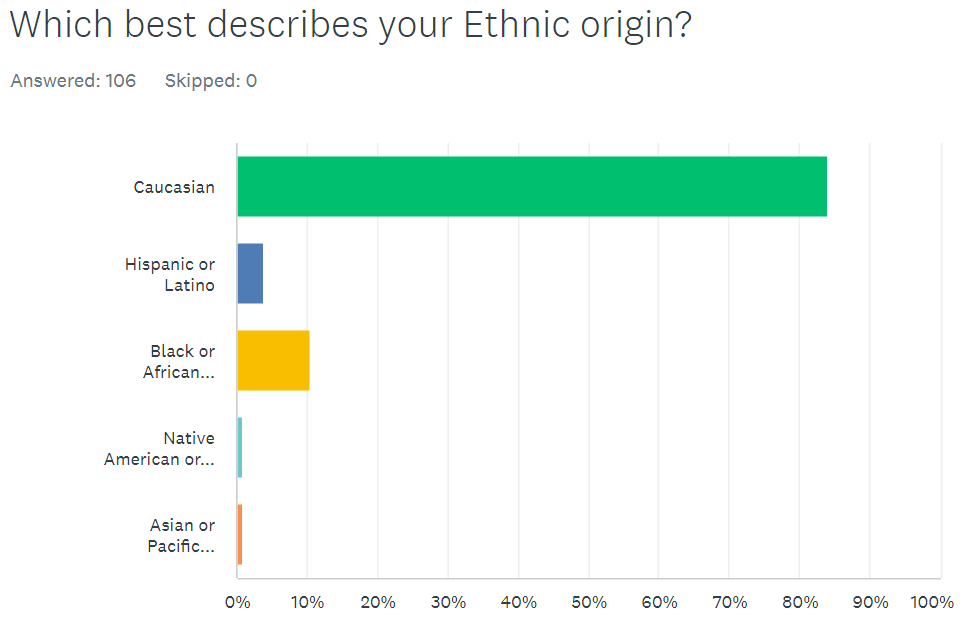 Demographic Data
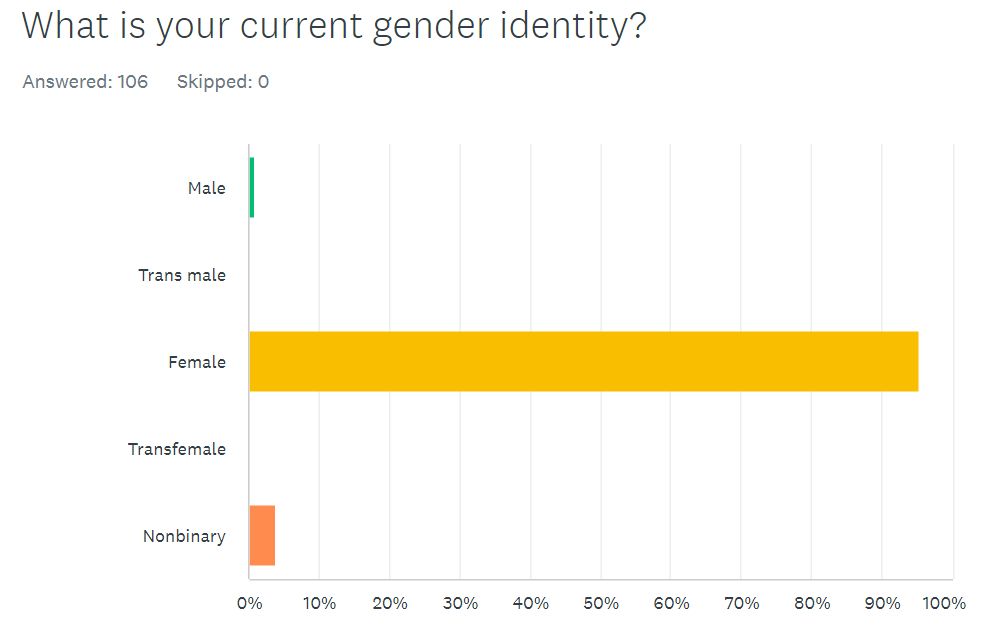 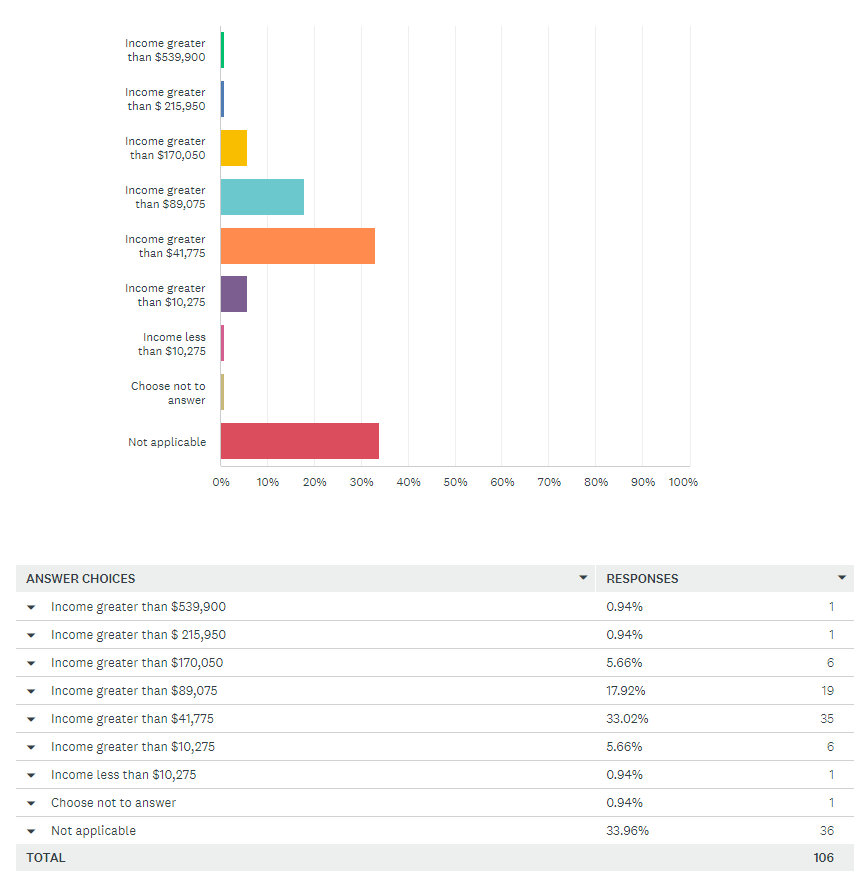 Income Demographics
Indicate your tax bracket if single:
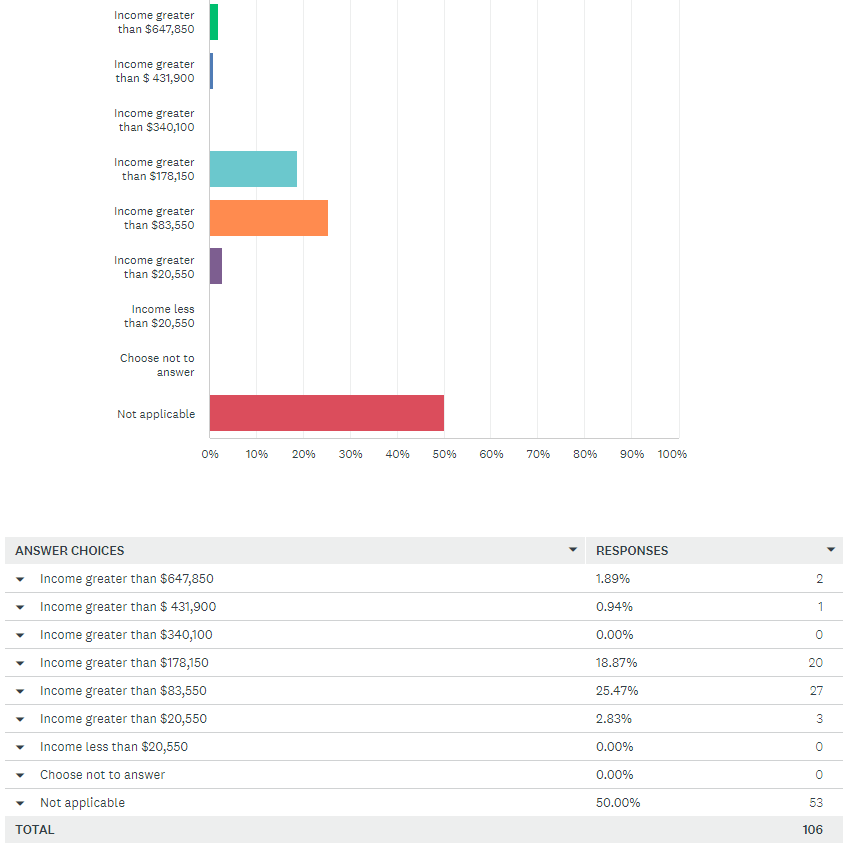 Income Demographics
Indicate your tax bracket if married:
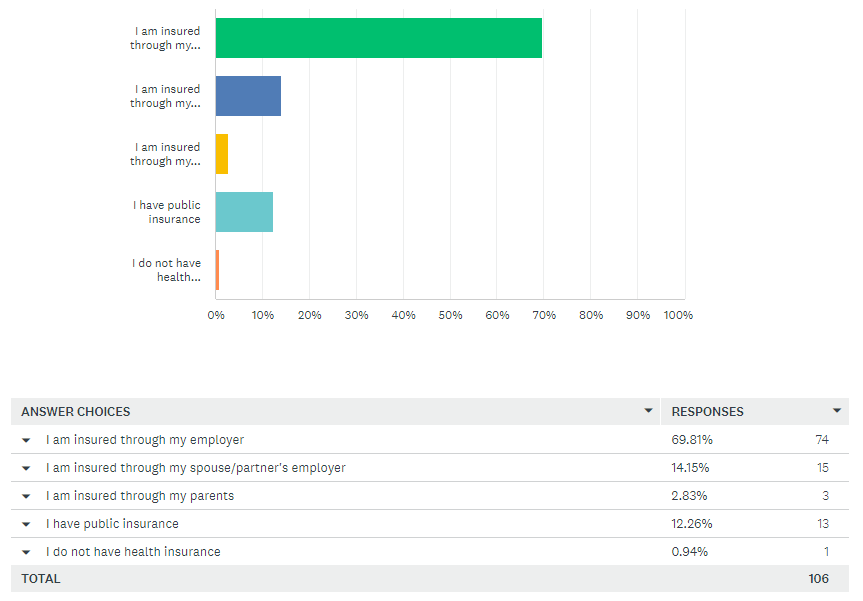 Insurance Demographics
Which of the following applies to you regarding your insurance or medical coverage?
Results
The data to the right is an example of a chi square test that shows significance between Ethnicity and previously having a cervical pap smear. The table indicates a significant relationship between variables and suggests that different ethnic groups show different patterns of pap smear utilization.
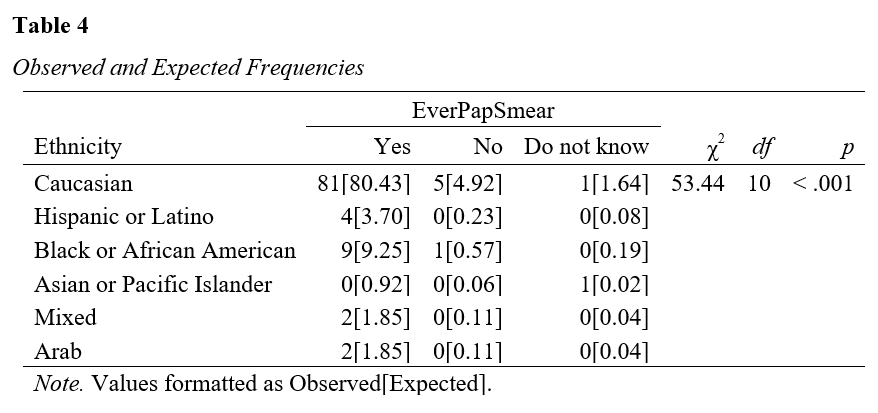 Themes outlined by the literature review included: 
Behavioral risk factors: The literature indicates that sexual minority women has a higher-than-average rate of smoking, alcohol use and unhealthy weight. 
Smoking:
National prevalence: 10.1% of women report smoking everyday or some days (CDC, 2021)
Study sample: 14% of the study sample report smoking every day or some days 
Alcohol use:
National prevalence: 4.5% of women 18 and older consume 8 or more drinks per week (NIAAA, 2024)
Study sample: 5.66% of sample report drinking 6 or more drinks per week 
Obesity:
National prevalence: 81% of women over the age of 20 are overweight or obese (CDC, 2024)
Study sample: 48.57% of sample report being told they are overweight or obese by their healthcare provider
Discussion
Discussion
Fear
The literature review indicated that heteronormative assumption, stigma or perceived stigma, and outright hostility toward sexual minority women is a barrier to appropriate screening behaviors in this population. 
The survey for this project indicates
60.37% disagree or strongly disagree with the statement that healthcare providers lack of knowledge on LGBT issues would impact their decision to have a mammogram and 57.54% indicate that lack of provider knowledge of LGBT issues would impact their decision to have a pap smear
79.24% of women surveyed reported they feel comfortable discussing breast health with their healthcare provider 
78.3% of women surveyed reported they feel comfortable discussing cervical health with their healthcare provider
Access to care
82.08% of those surveyed have an established primary care provider and 56.6% have an established OB/GYN or Midwife. In 2022 The U.S Census Bureau found that 89.2% of American adults 19-64 were insured. This is 10% less than the data from the surveyed sample indicates. (Census, 2023)  
99.5% have some form of health insurance compared to 89.2% for the National average (Kiesler-Starkey et., al, 2022)
Discussion
Access to care
The literature indicates that sexual and gender minorities generally do have limited access to “affirming, culturally competent care” which affects health outcomes within the population. (Gagnon et. al., 2022)
82.08% of this population have an established primary care provider and 56.6% have an established OB/GYN or Midwife. 
99.5% have some form of health insurance compared to 89.2% for the National rates (Kiesler-Starkey et., al, 2022)
Discussion
Level of Formal Education
According to the U.S. Census Bureau 39% of women aged 25 and older held a bachelors degree or higher in 2022 (Census, 2023).
For this sample 69.81% had a bachelors degree or higher in 2023.  
Median income in the United states for a single female is $40,200 (Census Income, 2023) 
58.46% of this population are above this median income level when they reported their income as a single female. 
Sustainability and Dissemination 
The intention is to share these findings and the interpretation of the findings with stakeholders and those who completed the survey. Community members who were not able to participate in the survey have also requested to be informed outcomes. There is hope to share these findings academically as they are further developed.
Discussion
Outcomes and Dissemination 
Based on the findings of the survey, healthy lifestyle education is a way to positively impact this population. As previously discussed, the population of this survey had higher rates of smoking and alcohol use when compared to the general adult population in America. The survey findings also indicate that continued improvement in education of healthcare providers is way to increase comfort in obtaining healthcare. Both of these areas provide opportunity to improve wellness and increase preventative screening within the study population.
The results of the survey will be shared with the organization that assisted with the dissemination of the survey and assisted with obtaining anonymous participants. That infographic will be available at the end of this presentation
Discussion
One positive finding within this population was that a notable number of participants felt happy with their providers and felt their healthcare needs were being clearly heard.
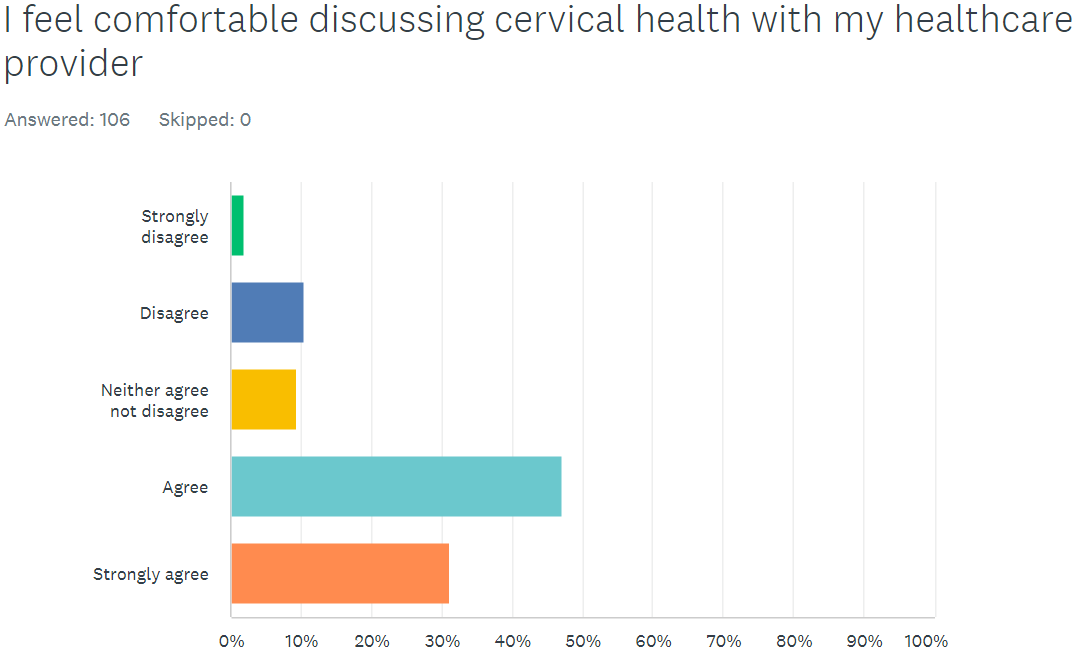 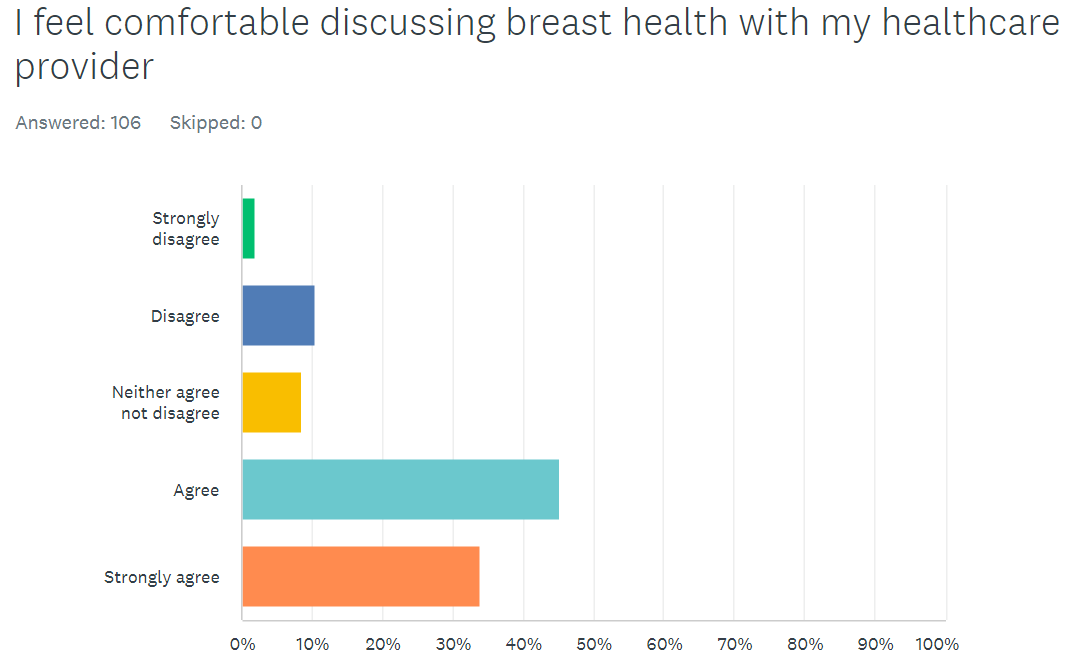 Discussion
Weaknesses: 
After analysis of the question format and the results of the survey there were some clear weaknesses that would be rectified if this project were to be replicated. 
The removal of the neutral response would help provide more clear answers throughout the survey. 
The wording of some questions should also be changed to read more clearly and get a concise answer from the participants. 
With the addition of some edits this survey can be replicated and used to obtain data on a more diverse population as opposed to the current population skewed heavily toward Caucasian, with higher educational achievement and higher income than the average American woman.
Discussion
Implications 
The current political environment in the United States is concerning for the continued health and well being of sexual minority women. 
There is increased hostility to those who may not visibly conform to gender and social norms for example the Safety of Public Spaces Act signed into law in Florida which allows people to be charged with trespassing for entering a bathroom that does not align with their birth gender. This is one example of legal action that may negatively impact the continued protections of sexual minority people. 
Continued political pressure and perceived or actual hostility are all compelling reasons to continue the dissemination and education on topics such as those discussed in this project.
Thank You Committee
I would like to thank my Committee, Dr. Serowoky and Dr. Stewart for their time, dedication and expertise on the development and implementation of my project. Your patience through this process was very much appreciated.
References
The American Association of Colleges of Nursing (AACN) homepage. (n.d.). Retrieved October 19, 2022, from https://aacnnursing.org/Portals/42/Publications/DNPEssentials.pdf 
Barefoot, K. N., Warren, J. C., & Smalley, K. B. (2017). Women’s Health Care: The experiences and behaviors of rural and urban lesbians in the USA. Rural and Remote Health, 17(1). https://doi.org/10.22605/rrh3875 
Biddell, C. B., Spees, L. P., Smith, J. S., Brewer, N. T., Des Marais, A. C., Sanusi, B. O., Hudgens, M. G., Barclay, L., Jackson, S., Kent, E. E., & Wheeler, S. B. (2021). Perceived financial barriers to cervical cancer screening and associated cost burden among low-income, under-screened women. Journal of Women's Health, 30(9), 1243–1252. https://doi.org/10.1089/jwh.2020.8807 
Centers for Disease Control and Prevention. (2022, September 13). United States Cancer Statistics. Centers for Disease Control and Prevention. Retrieved September 28, 2022, from https://www.cdc.gov/cancer/uscs/index.htm 
Centers for Disease Control and Prevention (2024, March 28). Current Cigarette Smoking Among Adults in the United States. Retrieved March 28, 2024 from https://www.cdc.gov/tobacco/data_statistics/fact_sheets/adult_data/cig_smoking/index.htm
Centers for Disease Control and Prevention. (2024, March 28). Prevalence of Overweight, Obesity, and Severe Obesity Among Adults Aged 20 and Over: United States, 1960–1962 Through 2017–2018. Retrieved March 28, 2024, from https://www.cdc.gov/nchs/data/hestat/obesity-adult-17-18/obesity-adult.htm#table1
Cochran, S. D., & Mays, V. M. (2012). Risk of breast cancer mortality among women cohabiting with same sex partners: Findings from the National Health Interview Survey, 1997–2003. Journal of Women's Health, 21(5), 528–533. https://doi.org/10.1089/jwh.2011.3134 
Curmi, C., Peters, K., & Salamonson, Y. (2015). Barriers to cervical cancer screening experienced by Lesbian women: A qualitative study. Journal of Clinical Nursing, 25(23-24), 3643–3651. https://doi.org/10.1111/jocn.12947
References
Flores, A.R. & Conron, K.J. (2023). Adult LGBT Population in the United States. The Williams Institute, UCLA, Los Angeles, CA
Frost, D. M., Lehavot, K., & Meyer, I. H. (2015). Minority stress and physical health among sexual minority individuals. Journal of behavioral medicine, 38(1), 1–8. https://doi.org/10.1007/s10865-013-9523-8
Gagnon KW, Bifulco L, Robinson S, et al Qualitative inquiry into barriers and facilitators to transforming primary care for lesbian, gay, bisexual and transgender people in US federally qualified health centresBMJ Open 2022;12:e055884. doi: 10.1136/bmjopen-2021-055884
Haviland, K., Swette, S., Kelechi, T., & Mueller, M. (2020). Barriers and facilitators to cancer screening among LGBTQ individuals with cancer. Oncology Nursing Forum, 47(1), 44–55. https://doi.org/10.1188/20.onf.44-55 
Institute of Medicine (US) Committee on Lesbian, Gay, Bisexual, and Transgender Health Issues and Research Gaps and Opportunities. (2011). The Health of Lesbian, Gay, Bisexual, and Transgender People: Building a Foundation for Better Understanding. National Academies Press (US).
Johnson, M. J., Mueller, M., Eliason, M. J., Stuart, G., & Nemeth, L. S. (2016). Quantitative and mixed analyses to identify factors that affect cervical cancer screening uptake among lesbian and bisexual women and transgender men. Journal of Clinical Nursing, 25(23-24), 3628–3642. https://doi.org/10.1111/jocn.13414 
Johnson, M. J., Nemeth, L. S., Mueller, M., Eliason, M. J., & Stuart, G. W. (2016). Qualitative study of cervical cancer screening among lesbian and bisexual women and transgender men. Cancer Nursing, 39(6), 455–463. https://doi.org/10.1097/ncc.0000000000000338 
Kiesler-Starkey, K., Bunch, L., & Lindstrom , R. (n.d.). Health insurance coverage in the United States: 2022. Health Insurance Coverage in the United States: 2022. https://www.census.gov/content/dam/Census/library/publications/2023/demo/p60-281.pdf
Kerker, B. D., Mostashari, F., & Thorpe, L. (2006). Health Care Access and utilization among women who have sex with women: Sexual behavior and identity. Journal of Urban Health, 83(5), 970–979. https://doi.org/10.1007/s11524-006-9096-8 
Matthews, A. (2004). Correlates of underutilization of gynecological cancer screening among lesbian and heterosexual women. Preventive Medicine, 38(1), 105–113. https://doi.org/10.1016/j.ypmed.2003.09.034 
Mountjoy, M., Brackenridge, C., Arrington, M., Blauwet, C., Carska-Sheppard, A., Fasting, K., Kirby, S., Leahy, T., Marks, S., Martin, K., Starr, K., Tiivas, A., & Budgett, R. (2016). International Olympic Committee Consensus statement: Harassment and abuse (non-accidental violence) in sport. British Journal of Sports Medicine, 50(17), 1019–1029. https://doi.org/10.1136/bjsports-2016-096121
References
National Institute on Alcohol Abuse and Alcoholism (2024, March 28). Alcohol Use in the United States: Age Groups and Demographic Characteristics. Retrieved March 28, 2024 from https://www.niaaa.nih.gov/alcohols-effects-health/alcohol-topics/alcohol-facts-and-statistics/alcohol-use-united-states-age-groups-and-demographic-characteristics
Paschen-Wolff, M. M., Greene, M. Z., & Hughes, T. L. (2020). Sexual minority women’s sexual and Reproductive Health Literacy: A qualitative descriptive study. Health Education & Behavior, 47(5), 728–739. https://doi.org/10.1177/1090198120925747 
Shetty, G., Sanchez, J. A., Lancaster, J. M., Wilson, L. E., Quinn, G. P., & Schabath, M. B. (2016). Oncology Healthcare Providers’ knowledge, attitudes, and practice behaviors regarding LGBT health. Patient Education and Counseling, 99(10), 1676–1684. https://doi.org/10.1016/j.pec.2016.05.004 
Smith, S. K., & Turell, S. C. (2017). Perceptions of healthcare experiences: Relational and communicative competencies to improve care for LGBT people. Journal of Social Issues, 73(3), 637–657. https://doi.org/10.1111/josi.12235 
Solazzo, A. L., Gorman, B. K., & Denney, J. T. (2017). Cancer screening utilization among U.S. women: How mammogram and pap test use varies among heterosexual, lesbian, and bisexual women. Population Research and Policy Review, 36(3), 357–377. https://doi.org/10.1007/s11113-017-9425-5 
SportsEngine. This is USA hockey. (2022). https://www.usahockey.com/about
United States Census Bureau (2024, March 28). Census Bureau Releases New Educational Attainment Data. Retrieved March 28, 2024 from https://www.census.gov/newsroom/press-releases/2023/educational-attainment-data.html#:~:text=not%20statistically%20significant.-,Sex,women%20age%2025%20and%20older.
United States Census Bureau (2024, March 28). Income in the United States: 2022. Retrieved March 28, 2024 from https://www.census.gov/library/publications/2023/demo/p60-279.html#:~:text=Real%20median%20household%20income%20was,and%20Table%20A%2D1).
Waugh, E., Myhre, D., Beauvais, C., Thériault, G., Bell, N. R., Dickinson, J. A., Grad, R., Singh, H., & Szafran, O. (2021). Preventive screening in women who have sex with women. Canadian Family Physician, 67(11), 830–836. https://doi.org/10.46747/cfp.6711830